АДАСОБЛЕНАЕ ПАДРАЗДЗЯЛЕННЕ «ЛЯХАВІЦКІ АГРАРНЫ КАЛЕДЖ»УСТАНОВЫ АДУКАЦЫІ «БАРАНАВІЦКІ ДЗЯРЖАЎНЫ ЎНІВЕРСІТЭТ»КРЭОН-2023конкурсная намінацыя«ЧАС ТВОРЧАСЦІ – ЧАС МОЛАДЗІ»
ПАЭТЫЧНА-ТЭАТРАЛІЗАВАНАЯ ІМПРЭЗА 
ПА ТВОРЧАСЦІ Г. БУРАЎКІНА 
«ПАСЯРОД ЖЫЦЦЁВАЙ ПРОЗЫ…»
 
СТУДЫЯ МАСТАЦКАГА ЧЫТАННЯ “СТЫХІЯ”
Кіраўнік студыі: Шпак Таіса Юльянаўна
Аўтар распрацоўкі: Шпак Таіса Юльянаўна
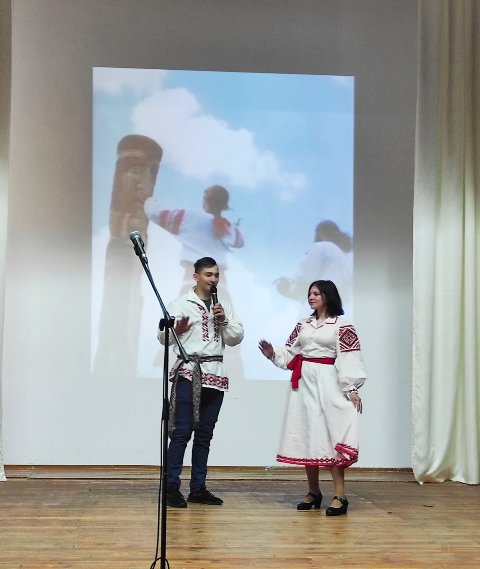 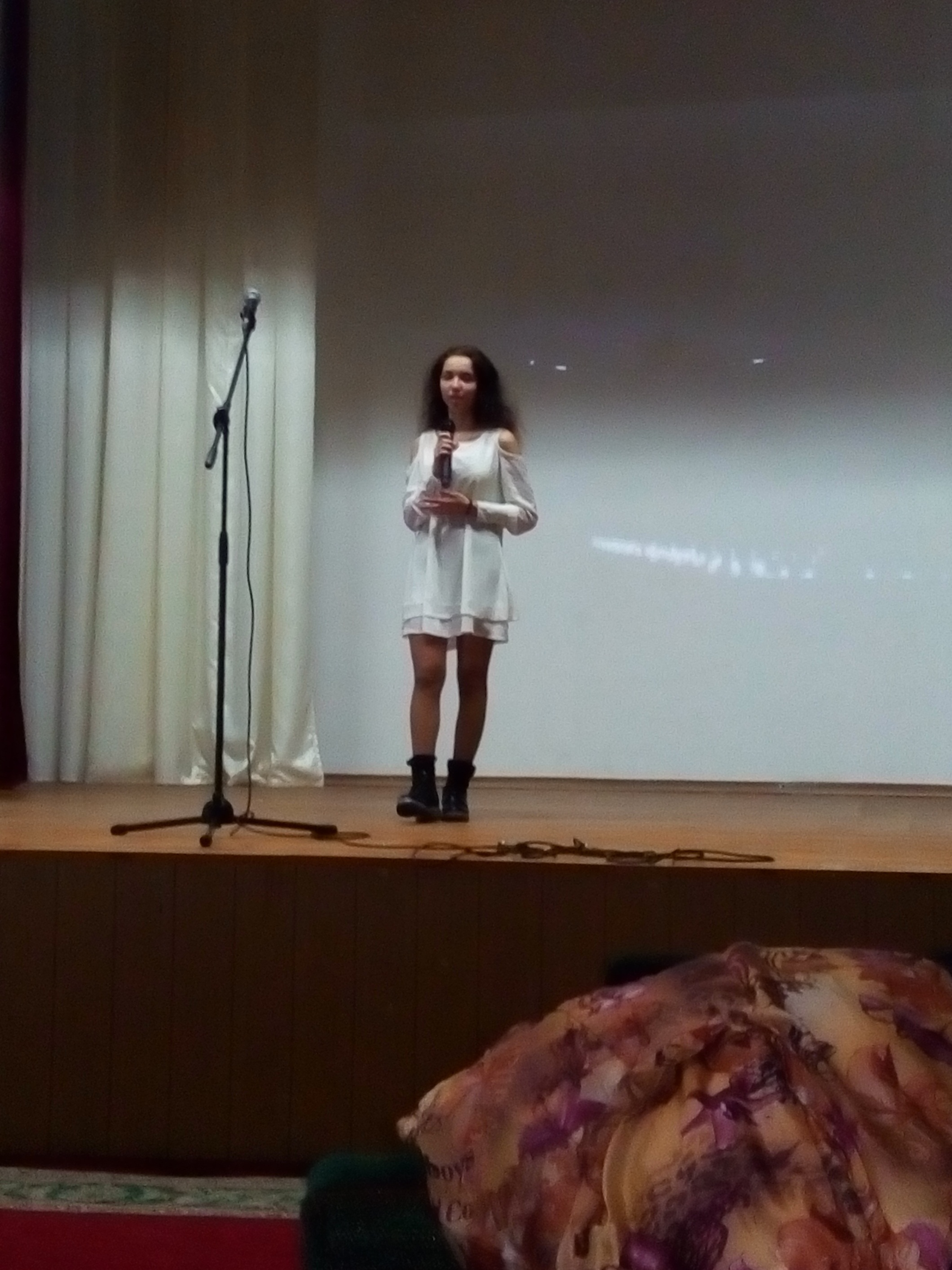 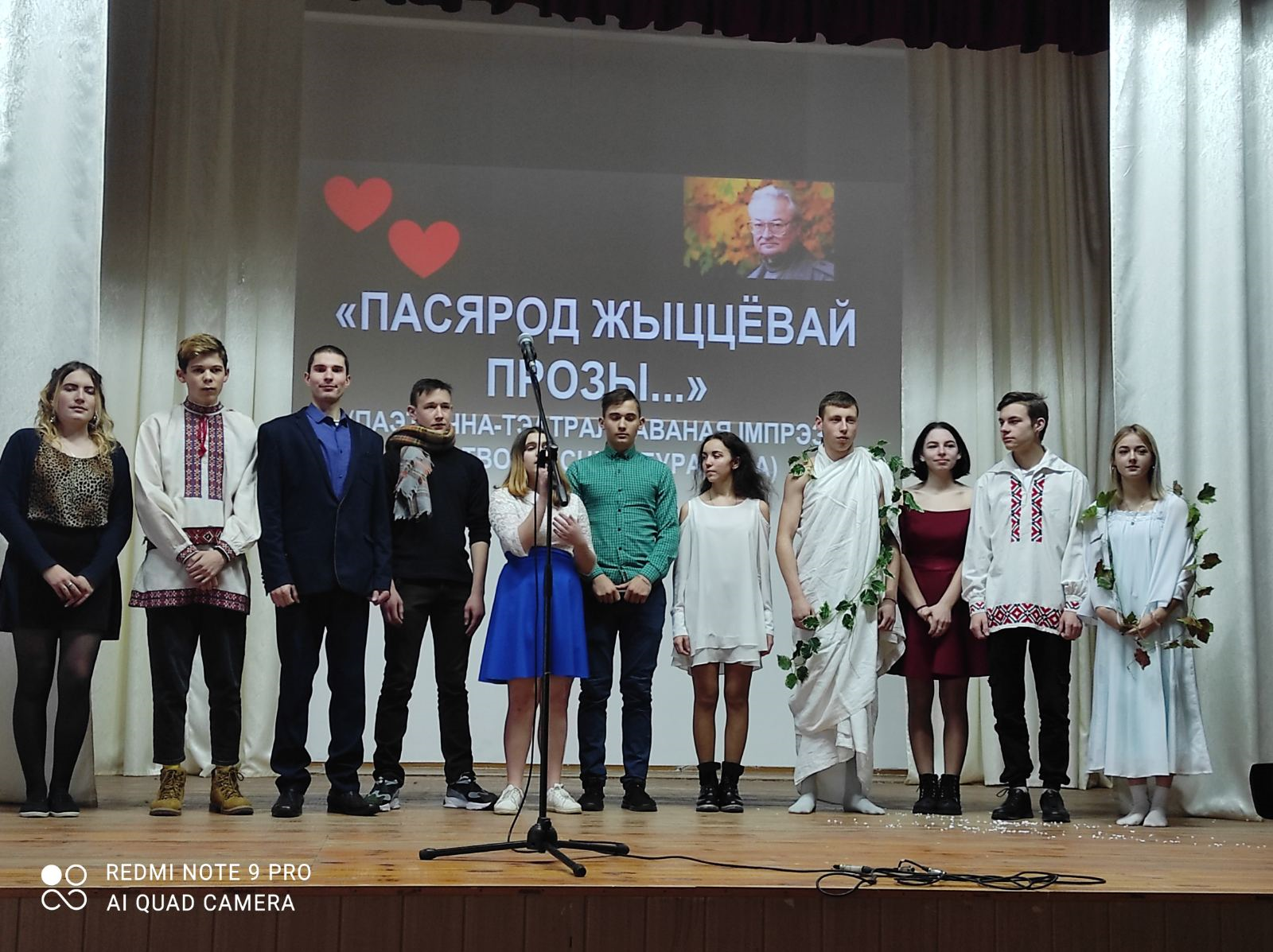